Zabawa w teatr0a
Kamila Pasternak - Opalko
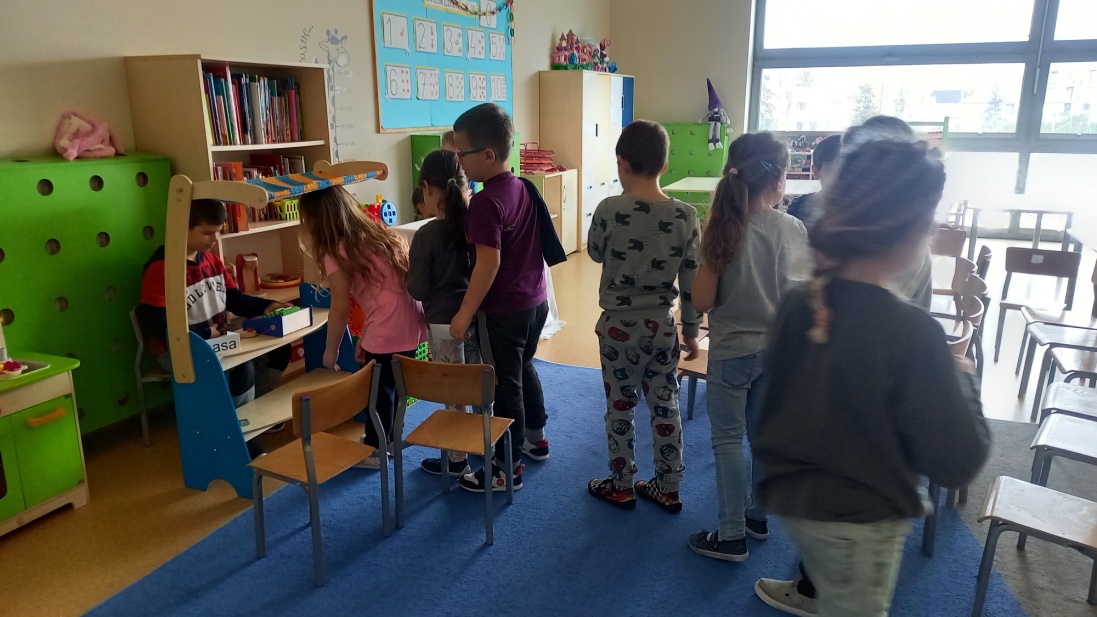 Kolejka do kasy z biletami.
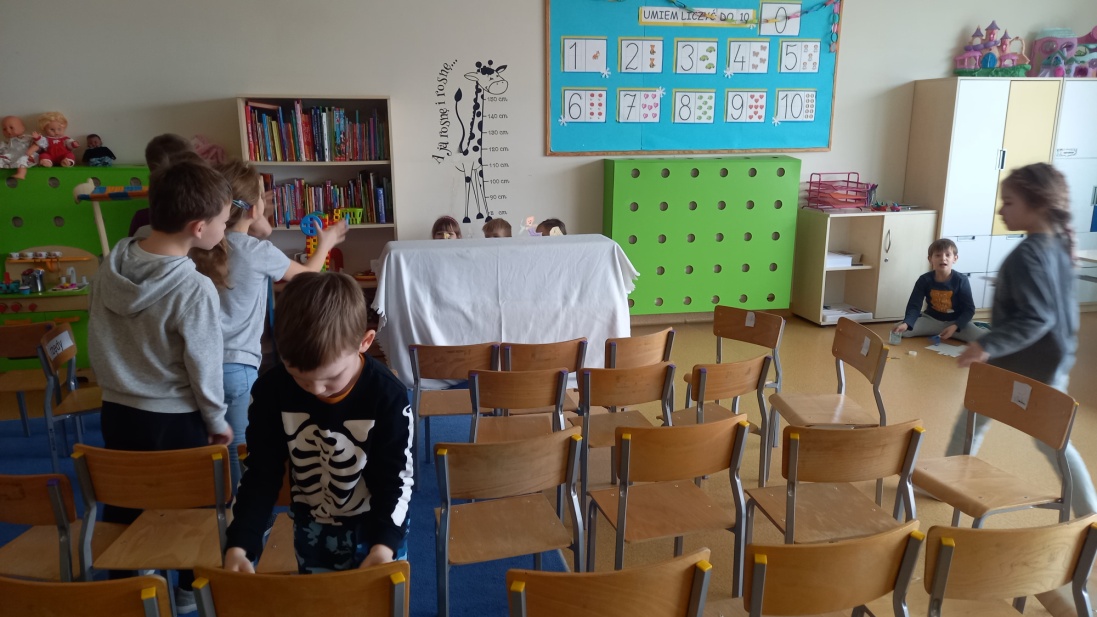 Szukanie swoich miejsc.
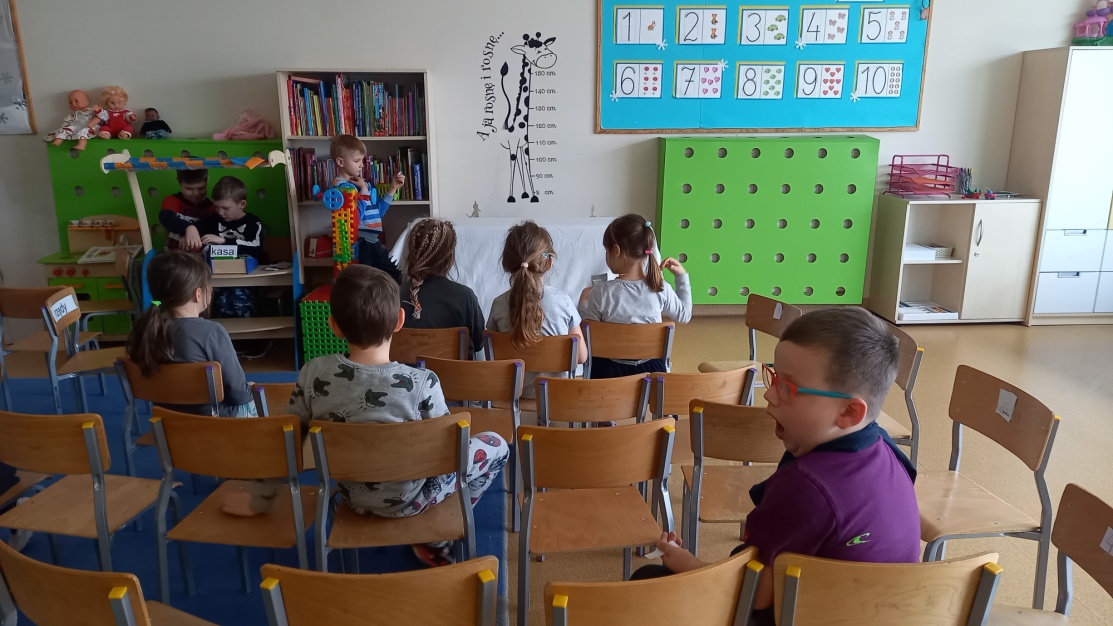 Oglądanie przedstawienia z rekwizytami.
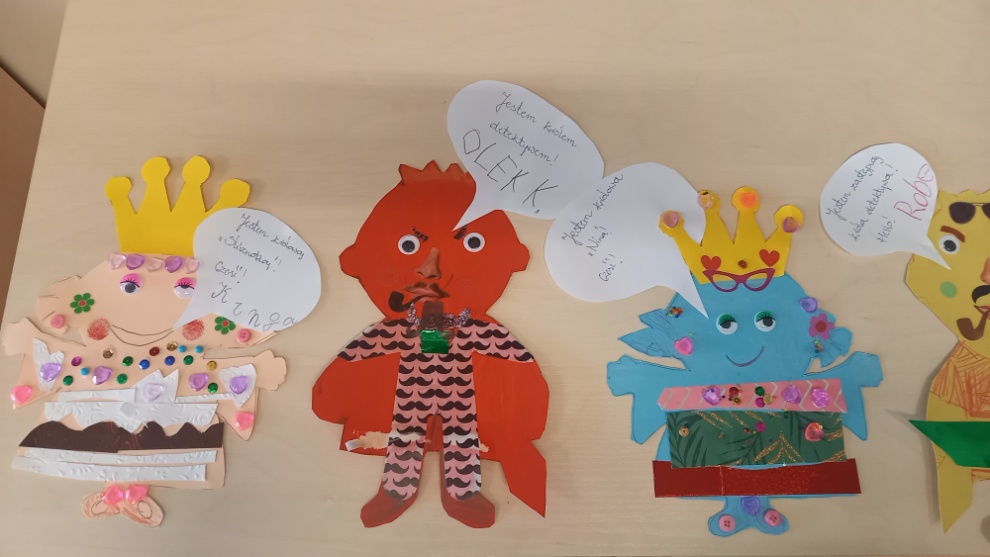 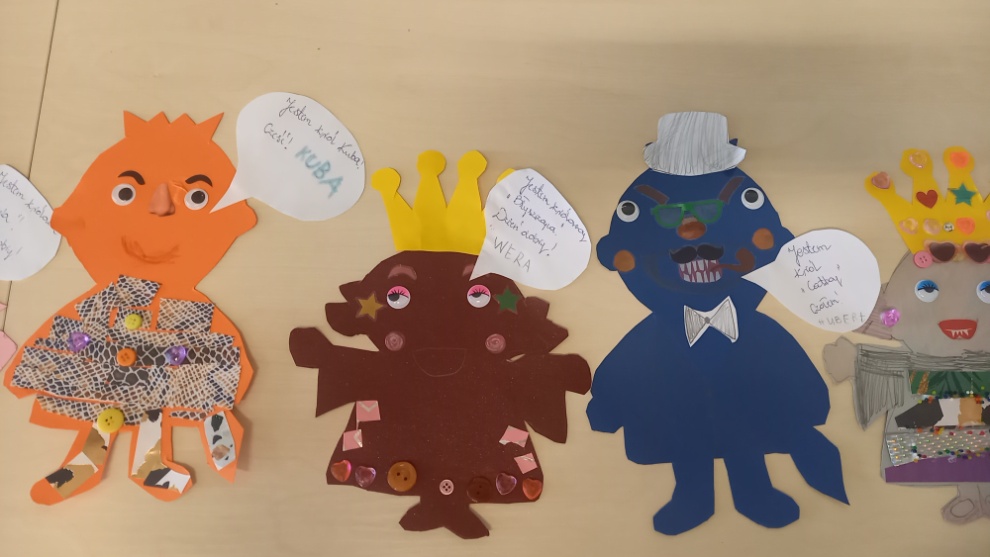 Królowe i Królowie
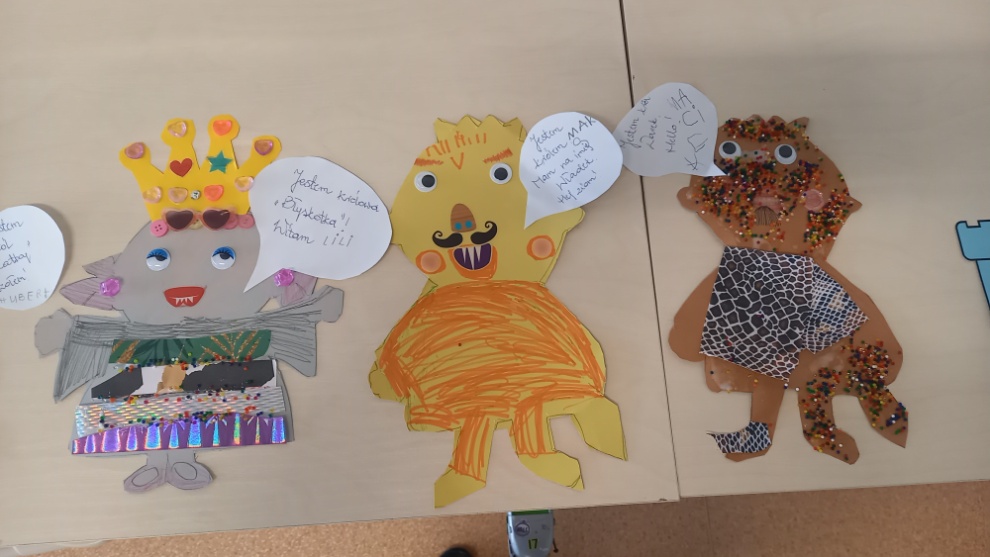 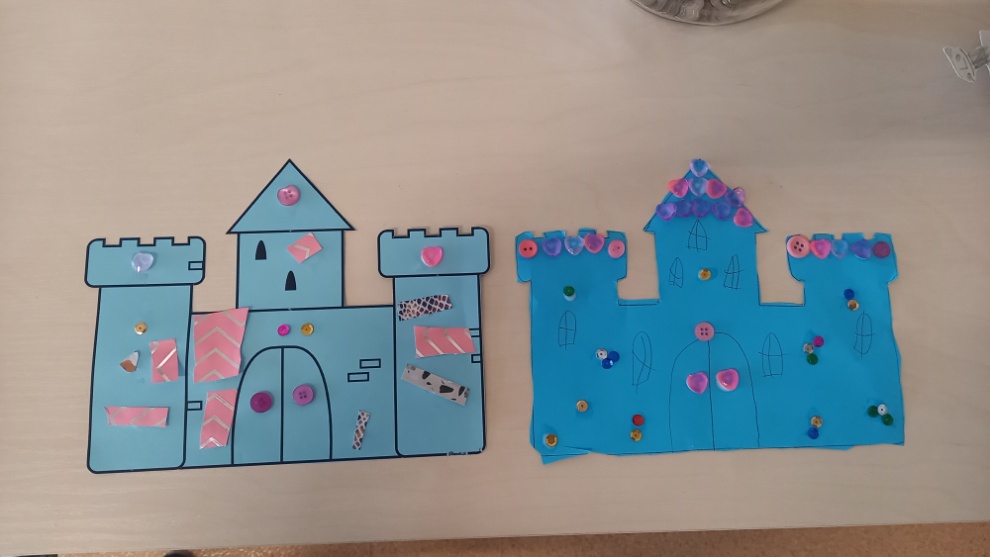